Theoretical Framework, Simulation Results and Plans for an ASIC to Implement Weighted Multiple Sampling in Scientific CCDs
Dani Guzmán, Cristóbal Alessandri, Ángel Abusleme, Diego Ávila, Marcelo Guarini, Enrique Álvarez, Hernán Campillo, Alexandra Gallyas, Christian Oberli



Pontificia Universidad Católica (PUC) Astro-Engineering Center Integrated Circuits Group
Santiago, CHILE
ASIC & Weighted Multiple Sampling
CCD output
100
Output Samples
50
0

-50

-100

-150
Level [ V]
-200
0
10
20
30
40
50
time [s]
60
70
80
90
100
Filter coefficients
0.04
Averaging filter
 	Optimal filter 0.02



0

-0.02
Coefficient
-0.04
0
20
40
60
80
100
Sample
120
140
160
180
200
Mixed signal chip designed at PUC
Framework developed for particle physics calorimeters

Adapted to CCD readout:

an analytical method to determine weighting coefficients by noise minimization

Reduces noise floor due to Flicker noise, for slow pixel times

In agreement with published results
●
●
1 poly – 6 metal 180 nm CMOS process. 
Die size: 2.742mm × 2.84mm.

ASIC for CCD to be designed to include:
–
●
●
●
Preamps ADCs

Clock drivers
–
●
–
–
●
To work cryogenically
●
Gach (PASP 2003)

Clapp (SPIE 2012)
–
–
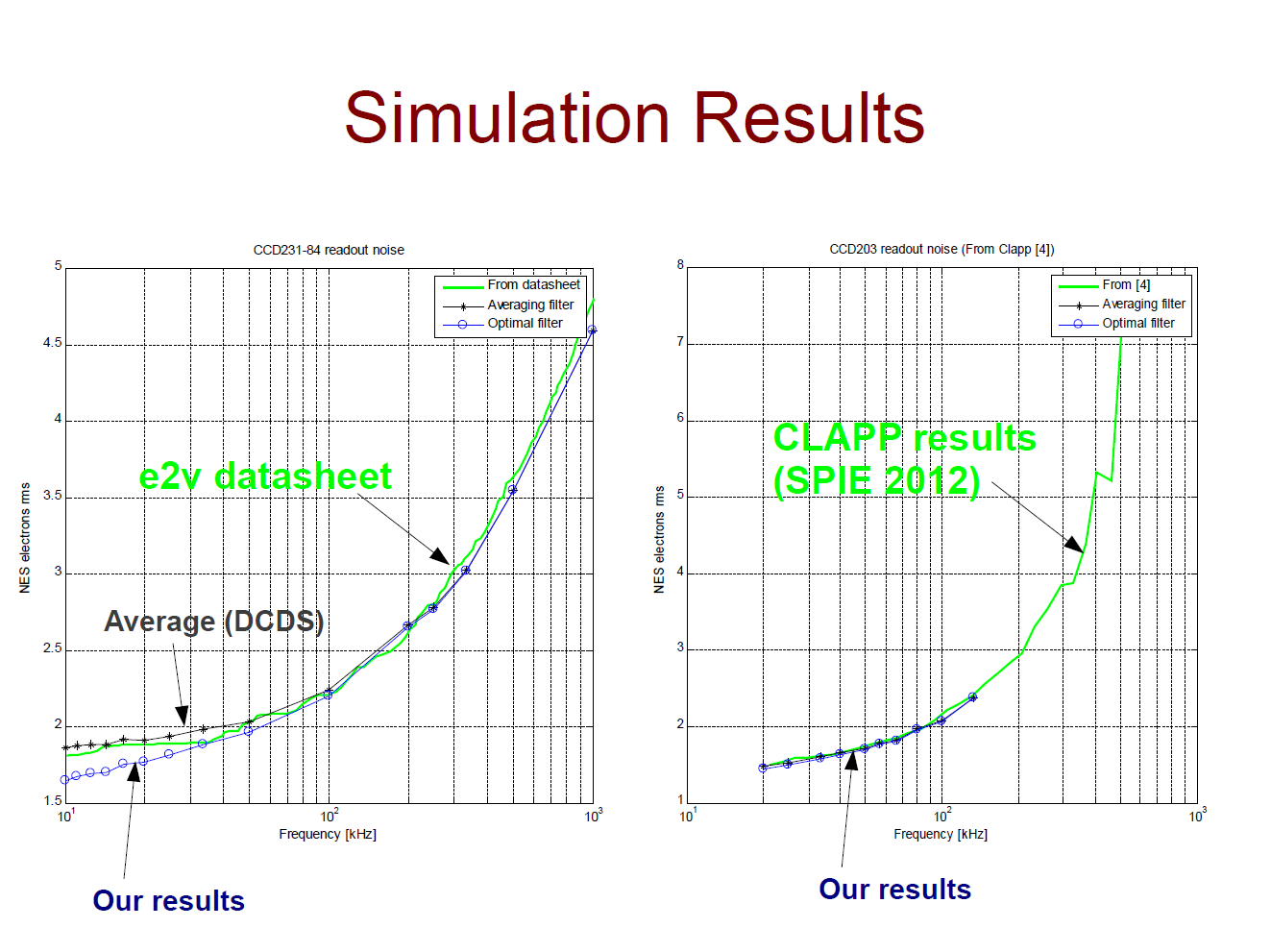